Unit 1.3
Organization Objectives
Mission/Vision
Objectives (specific and 3 types)
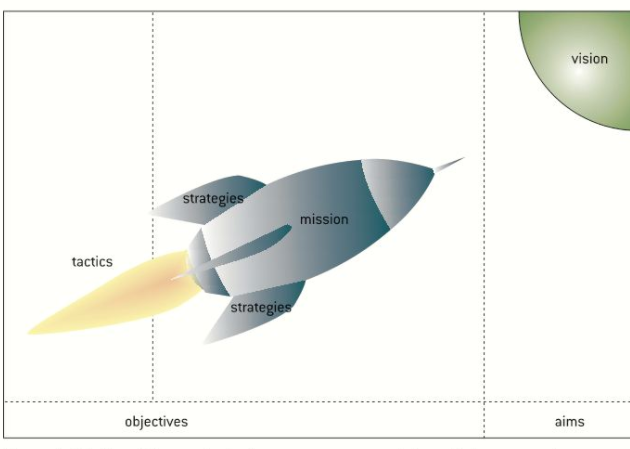 Vision (Aim) – To be the most successful car dealership in the city.
Strategic – To have the highest market share of car dealerships in the city.
Tactical – To hire and retain enough salespeople so that the dealership has sufficient salespeople to serve customers at all times.
Operational – To have the average amount of time that a customer waits to be greeted by a salesperson to be less than two minutes.
Hierarchy of Objectives
Specific
Measurable
Achievable
Relevant
Time-specific

A business strategy is a plan to achieve a strategic objective
A business tactic is a plan to achieve a tactical objective
SMART Objectives
Yes, based on internal factors
Yes, based on external factors
Leadership
HR
Organization
Product
Finance
Operations




Social
Technological
Economic
Ethical
Political
Legal
Ecological
Do objectives change?
Ethical Objectives……..why?
The concept that a company has an obligation to operate in a way that will have a positive impact on society!

Ethical objectives could be born out of a CSR!
A company committed to a CSR is intending to act as a good “corporate citizen”!
By recognizing its CSR, a business is ore than likely to have a “sustainable business model”
Since around 1980 the movement towards CSR has been significant and led to dramatic changes in the attitudes and practices of businesses.
Corporate Social Responsibility
SWOT Analysis
Helps to set the businesses SMART objectives of the strategic plan




The SWOT matrix is based on perceptions. The wider the sources and the more reliable the data, the stronger will be the analysis of the SWOT factors.
SWOT Analysis & Market Position
Using the SWOT matrix and pairing key factors from each quadrant can help to develop a relevant strategy!!
The Ansoff Matrix
Product
M
a
r
k
e
t